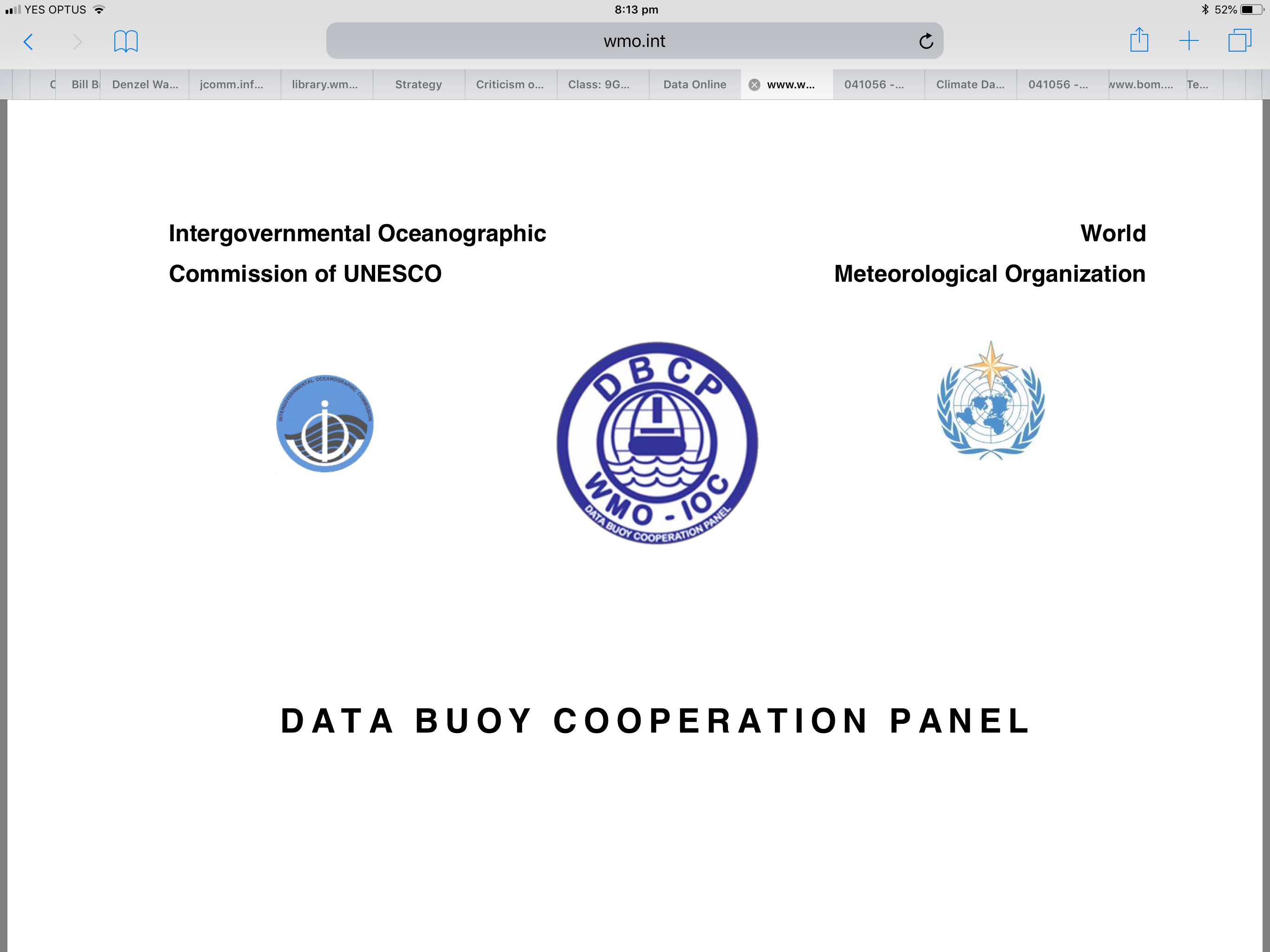 Welcome to DBCP 36
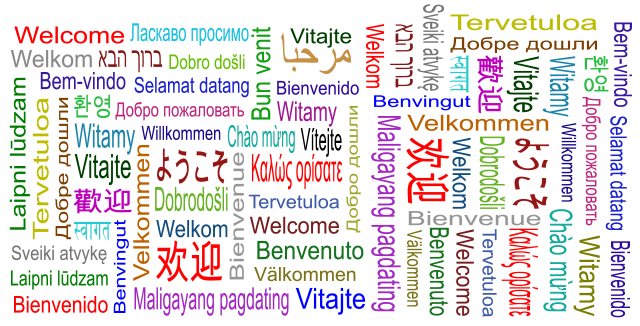 Boris Kelly-Gerreyn
Chair, DBCP
Live From Across the World
5-9 October 2020
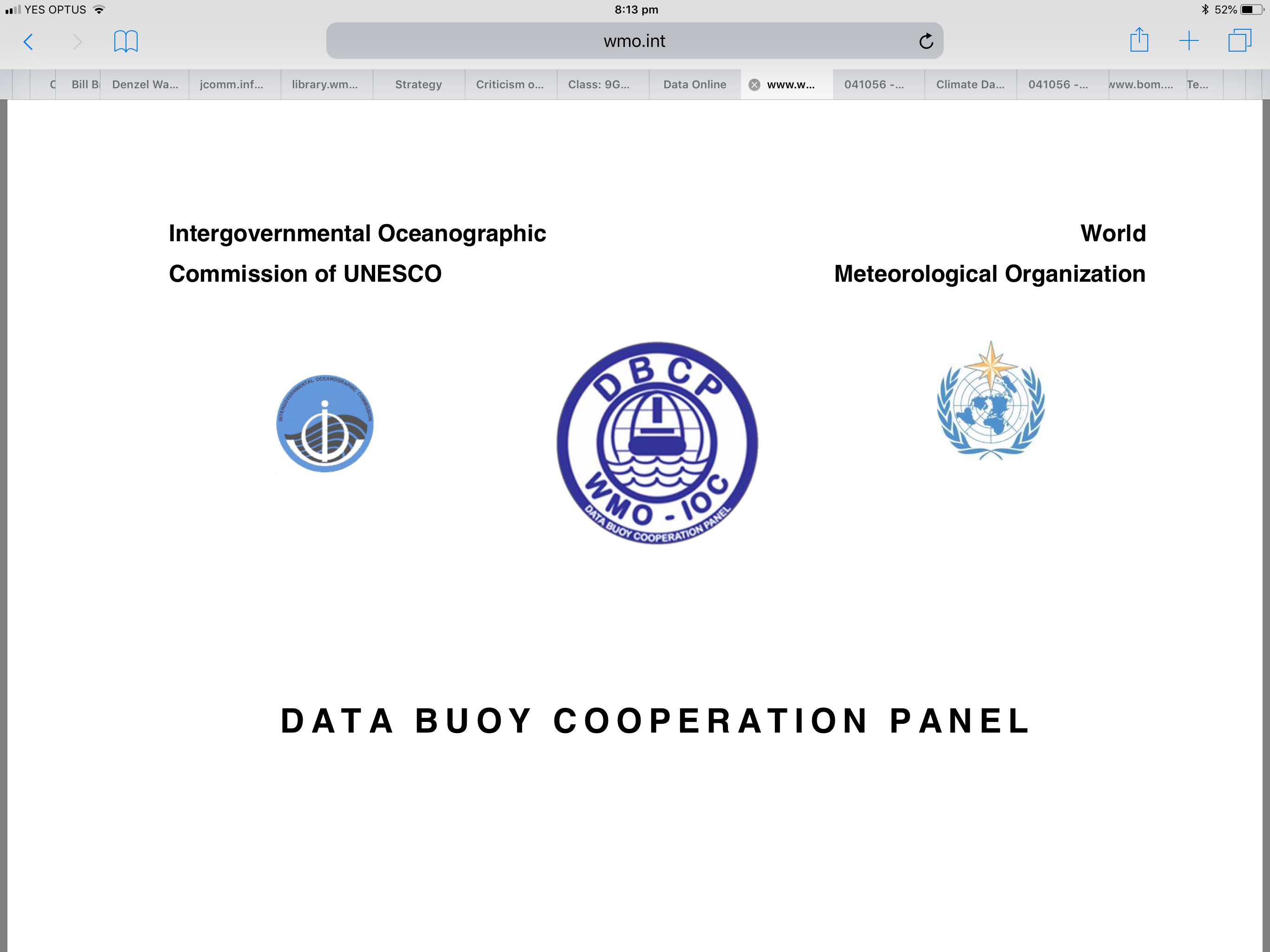 DBCP-36 – Our original destination!
State Scientific Centre of the Russian Federation 
The Arctic and Antarctic Research Institute
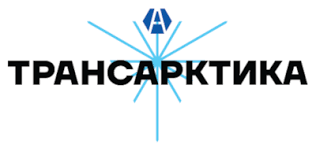 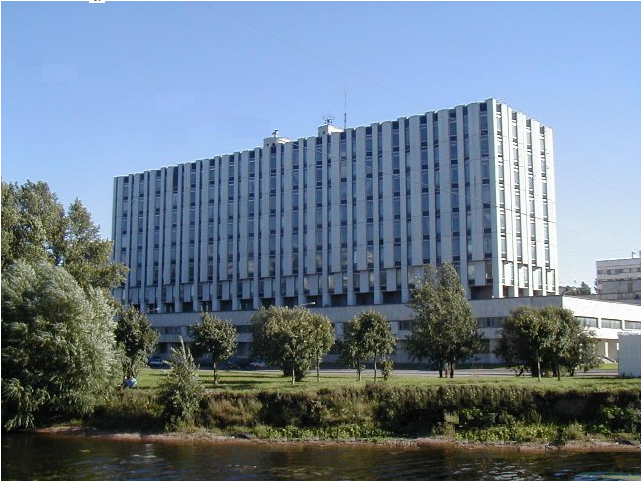 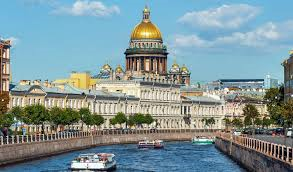 Thank you for offering to host DBCP-36
Igor A. Shumakov (PR of the Russian Federation)
Vasily Smolyanitsky
Ashik Igor
In beautiful St Petersburg…
Participation at DBCP 36 is amazing!
39 countries
22 countries
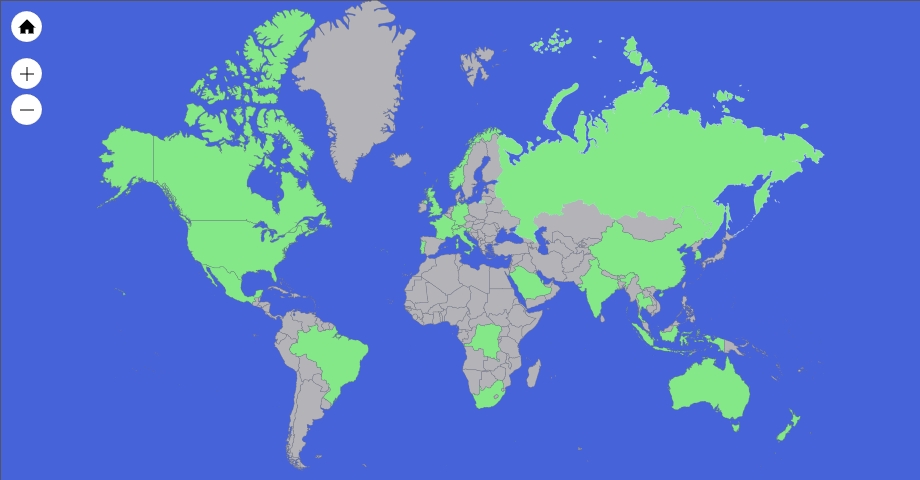 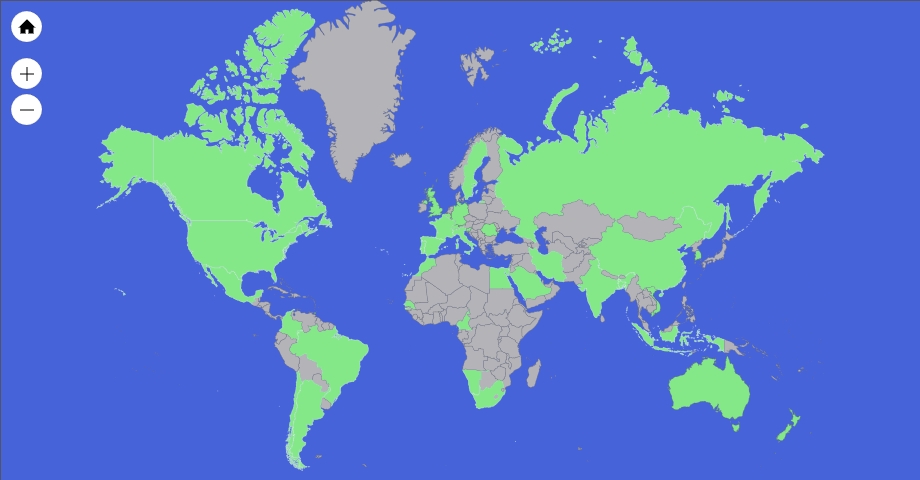 DBCP 35
DBCP 36
143
Across all continents
62
39
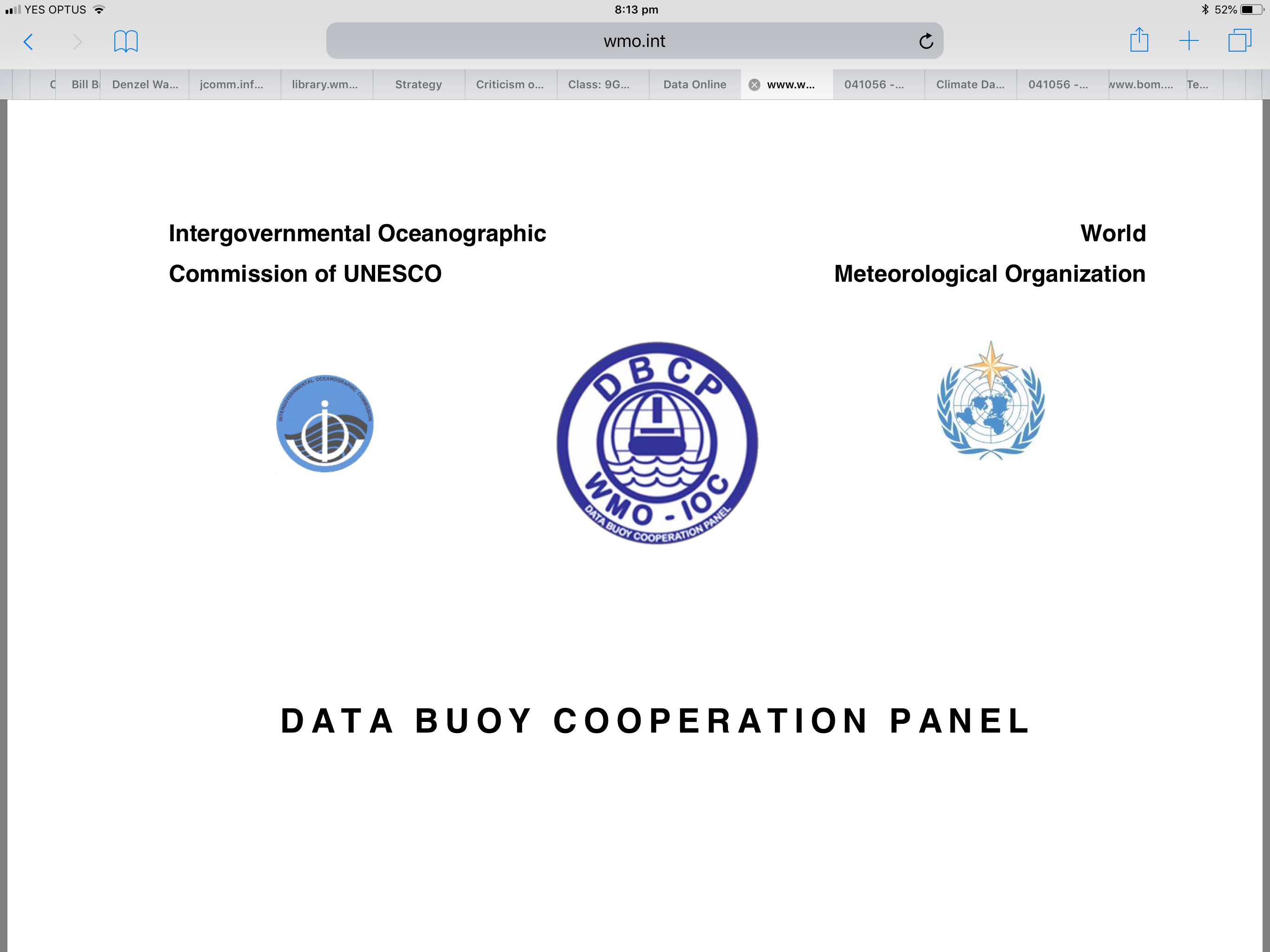 22
Participation by WMO Member at DBCP 36
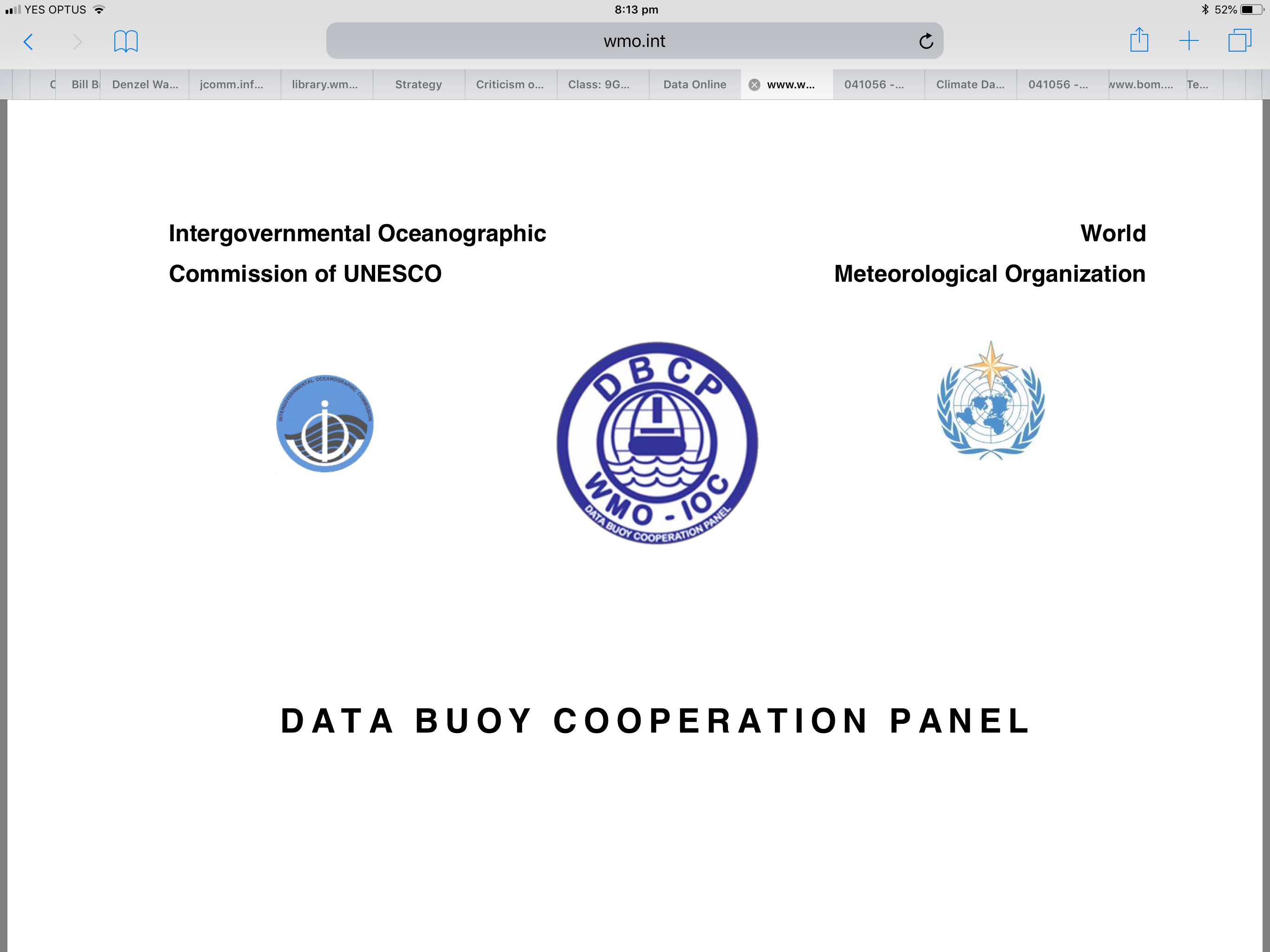 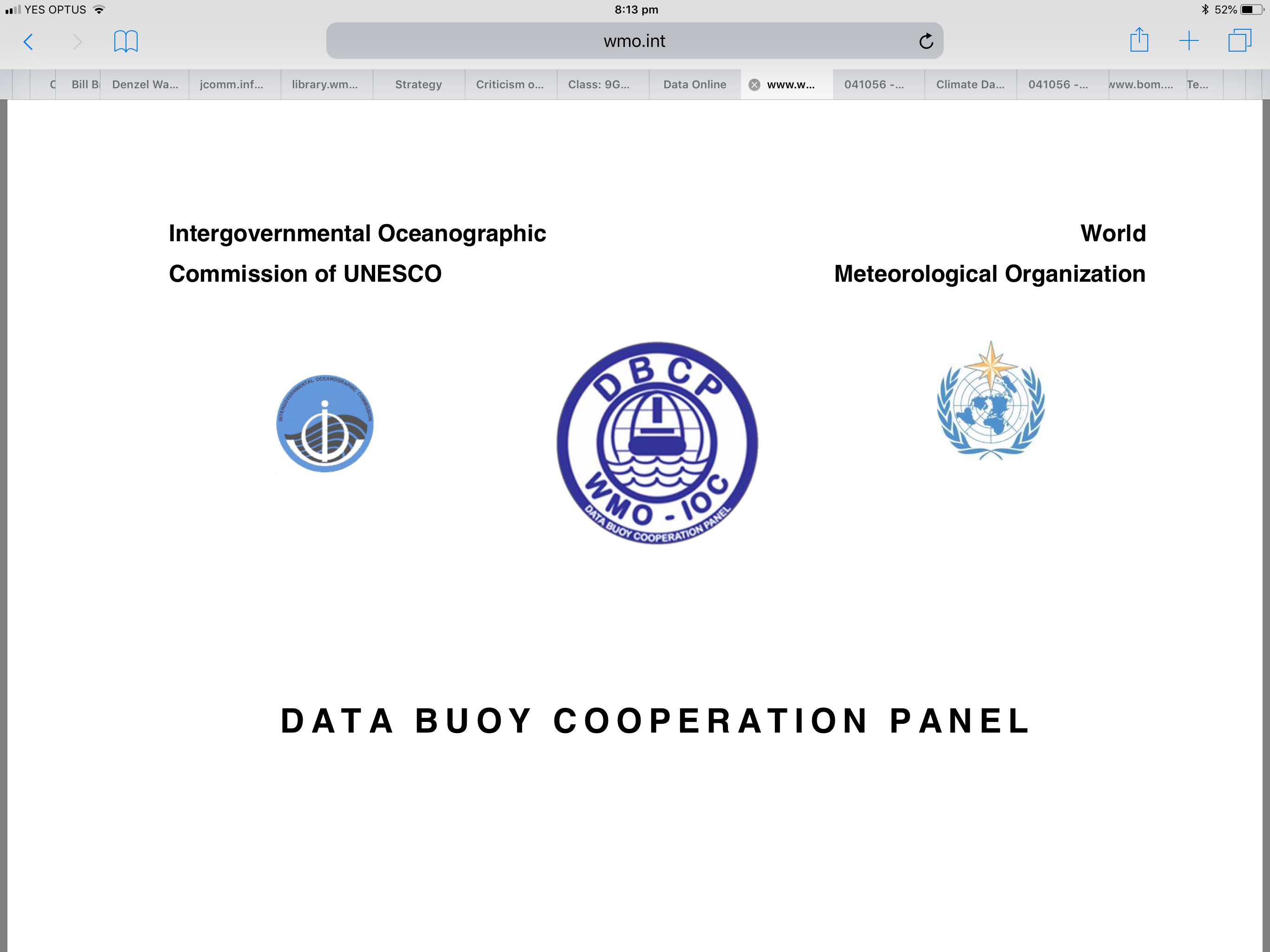 Our Evolution
DBCP-35
DBCP-1
DBCP-34
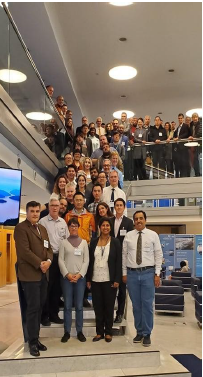 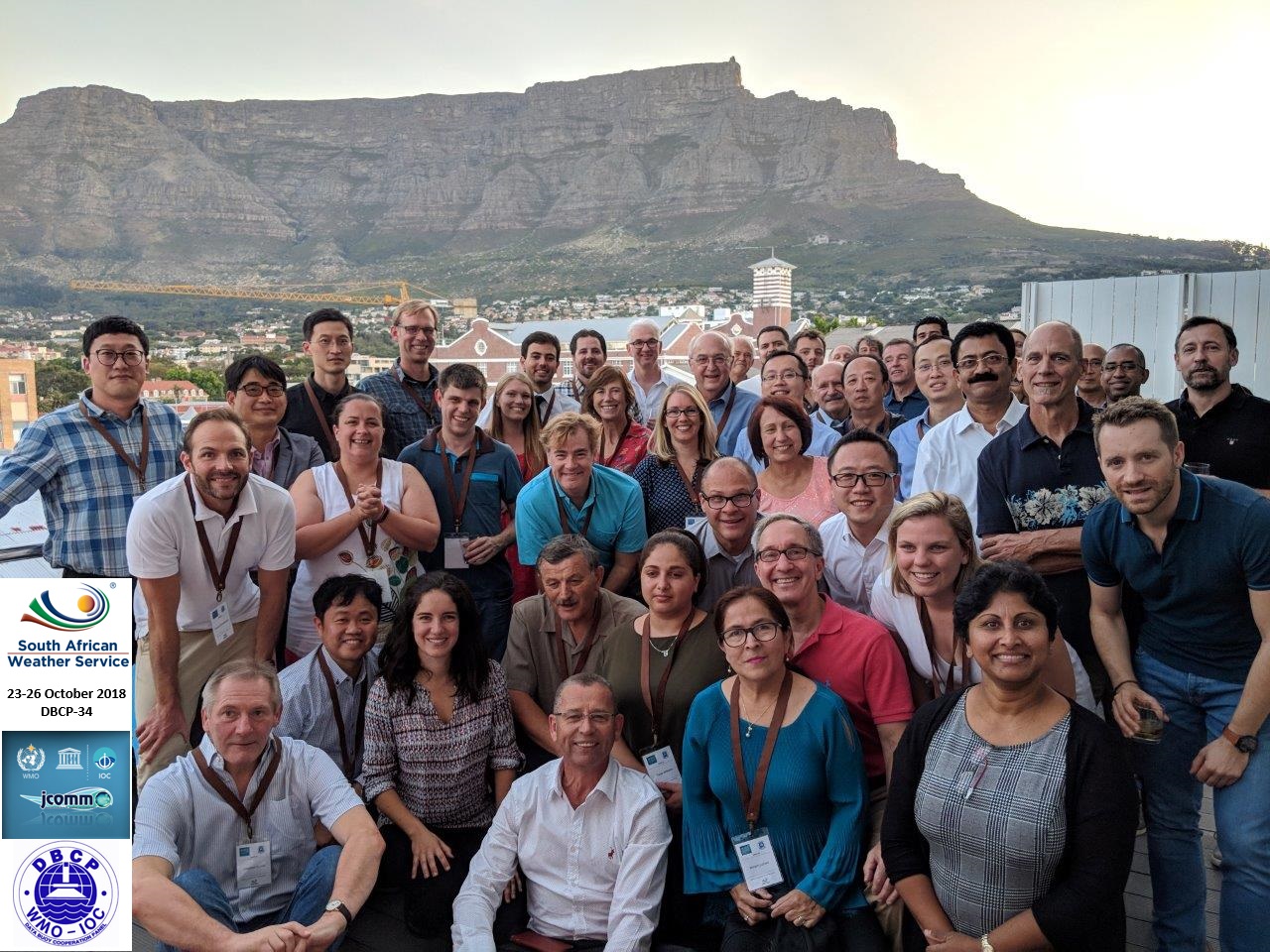 1985
2019
2018
The in situ global ocean observing community
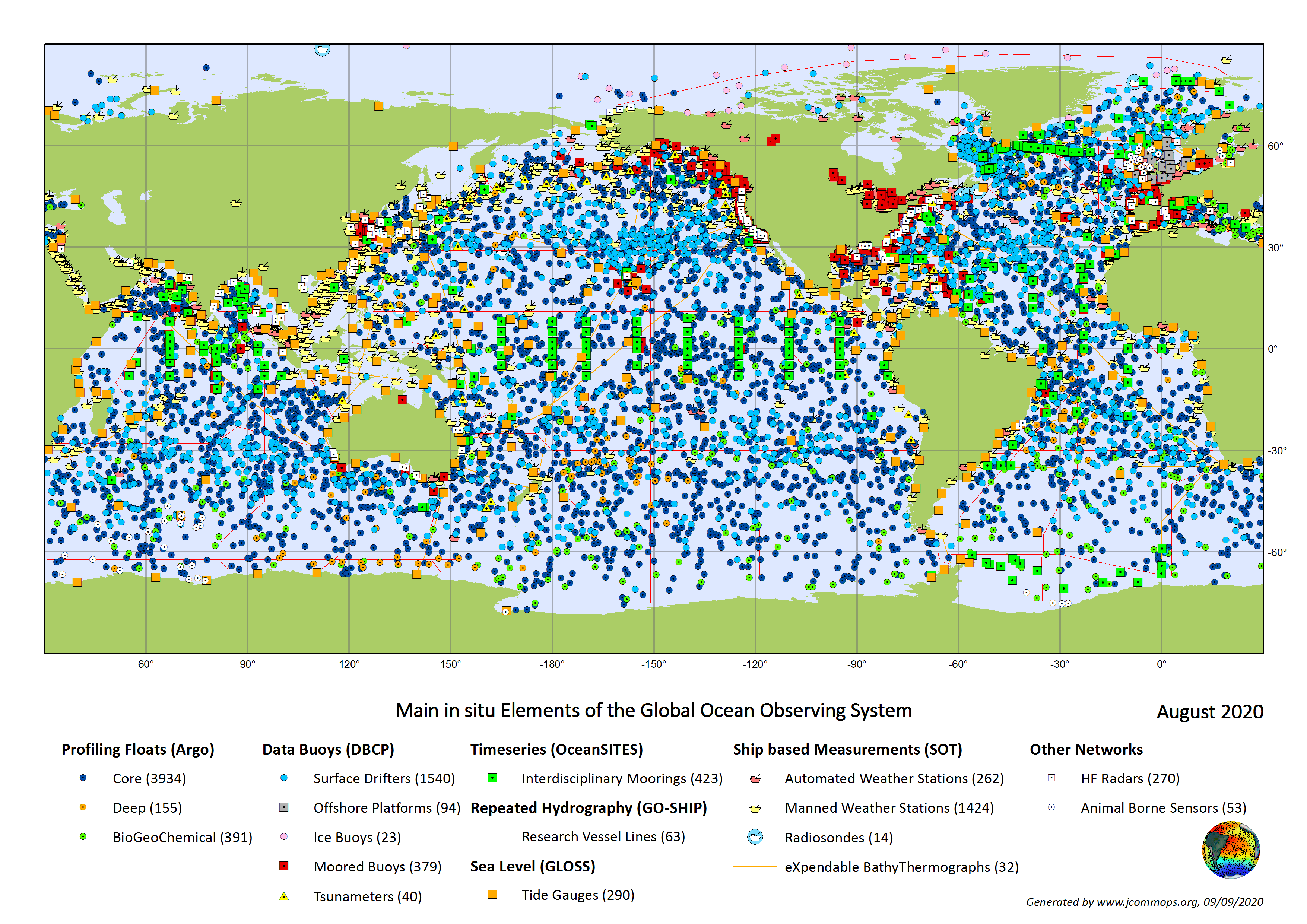 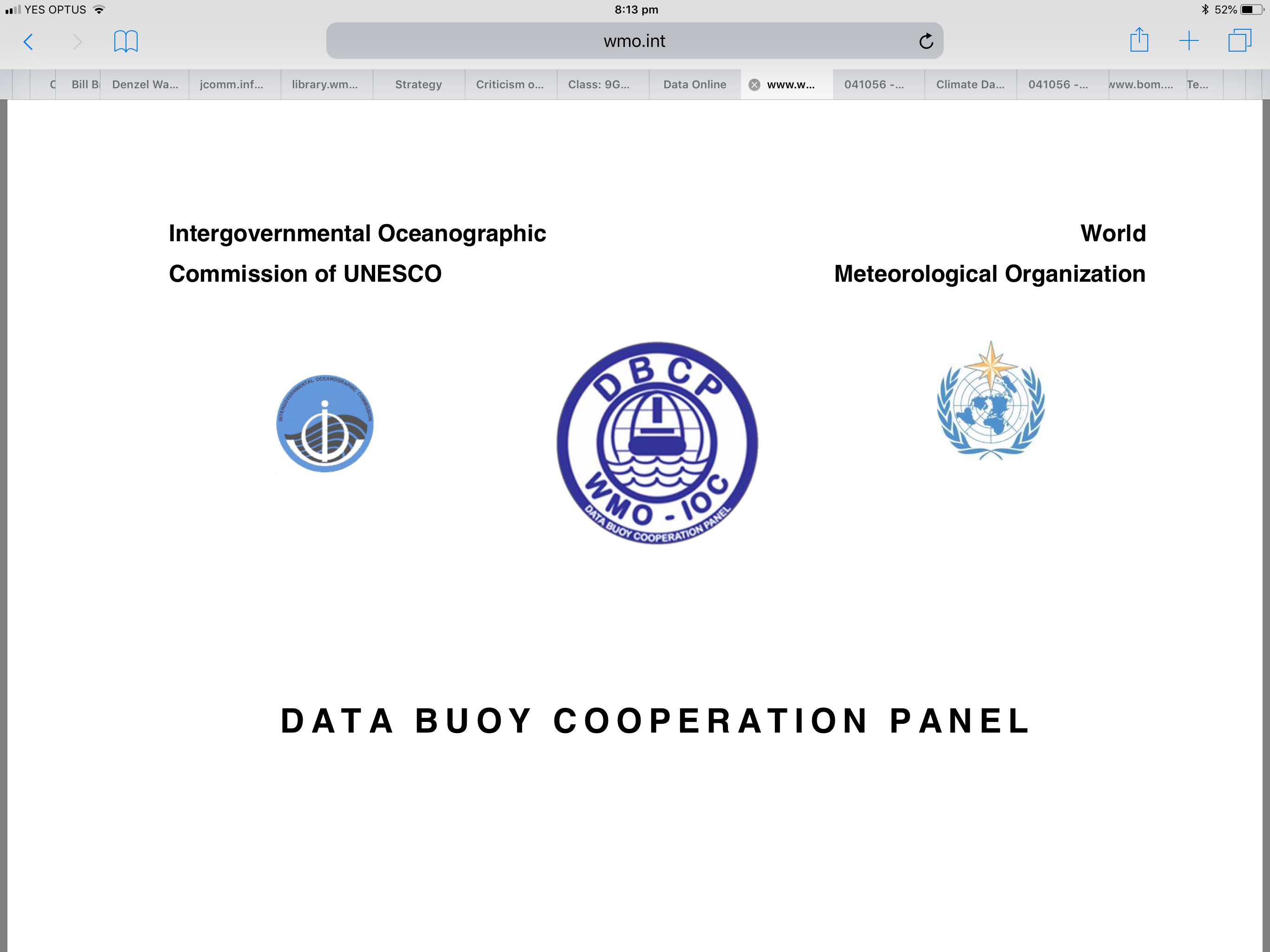 Our Evolution
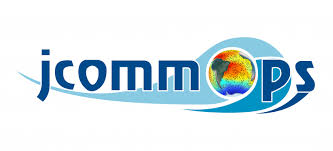 The DBCP part…
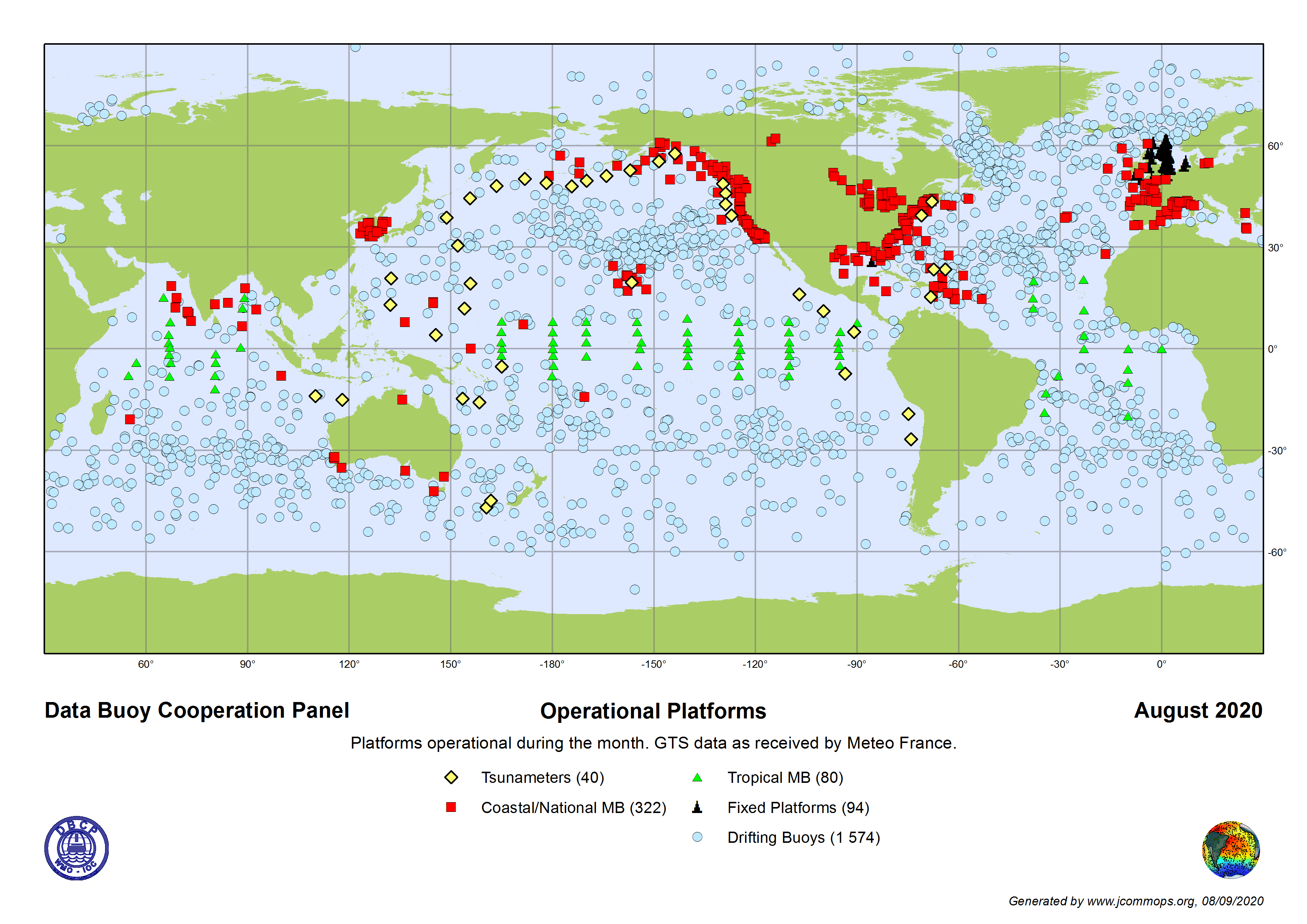 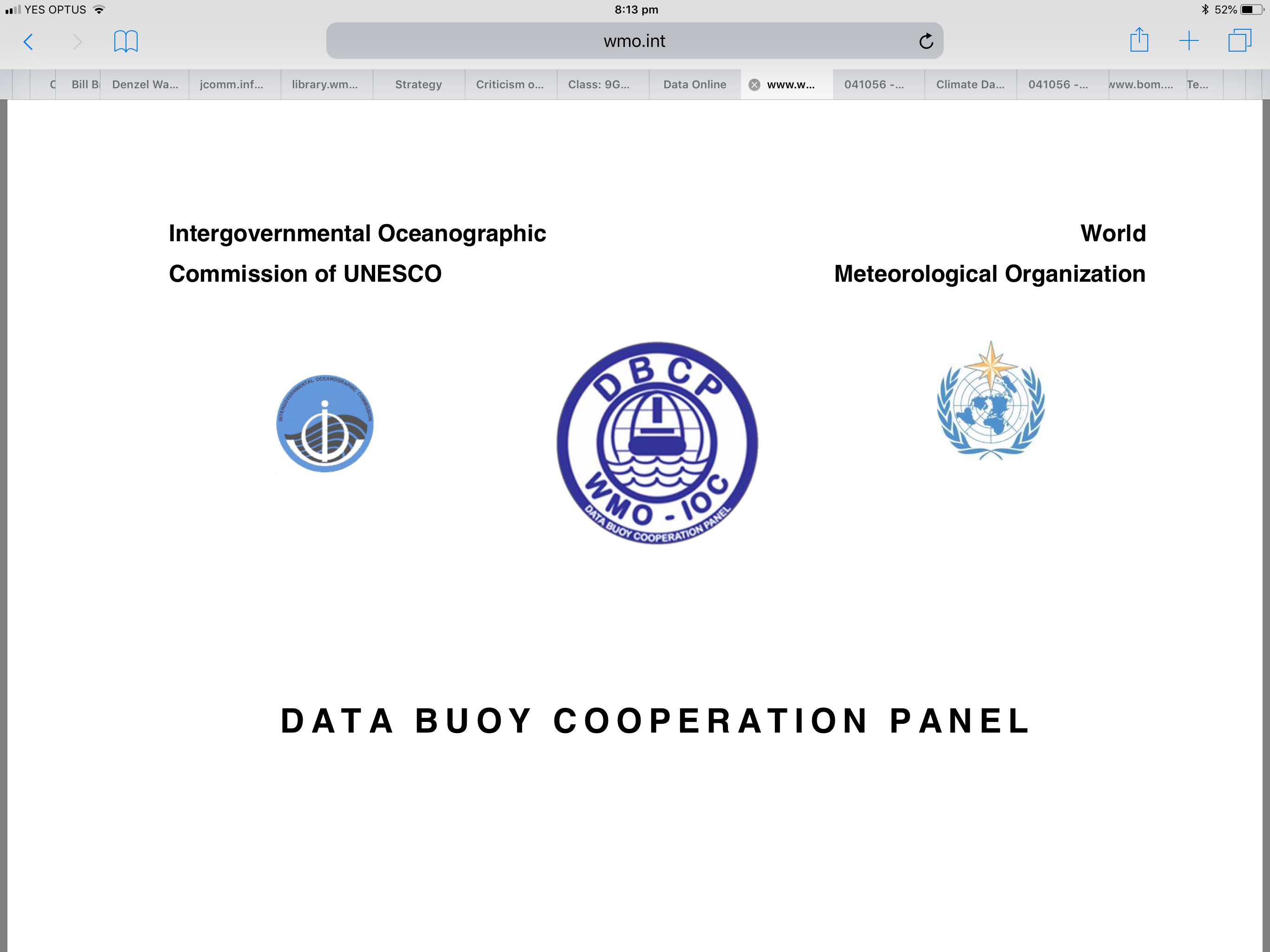 Our Evolution
Above, at and just below the ocean surface
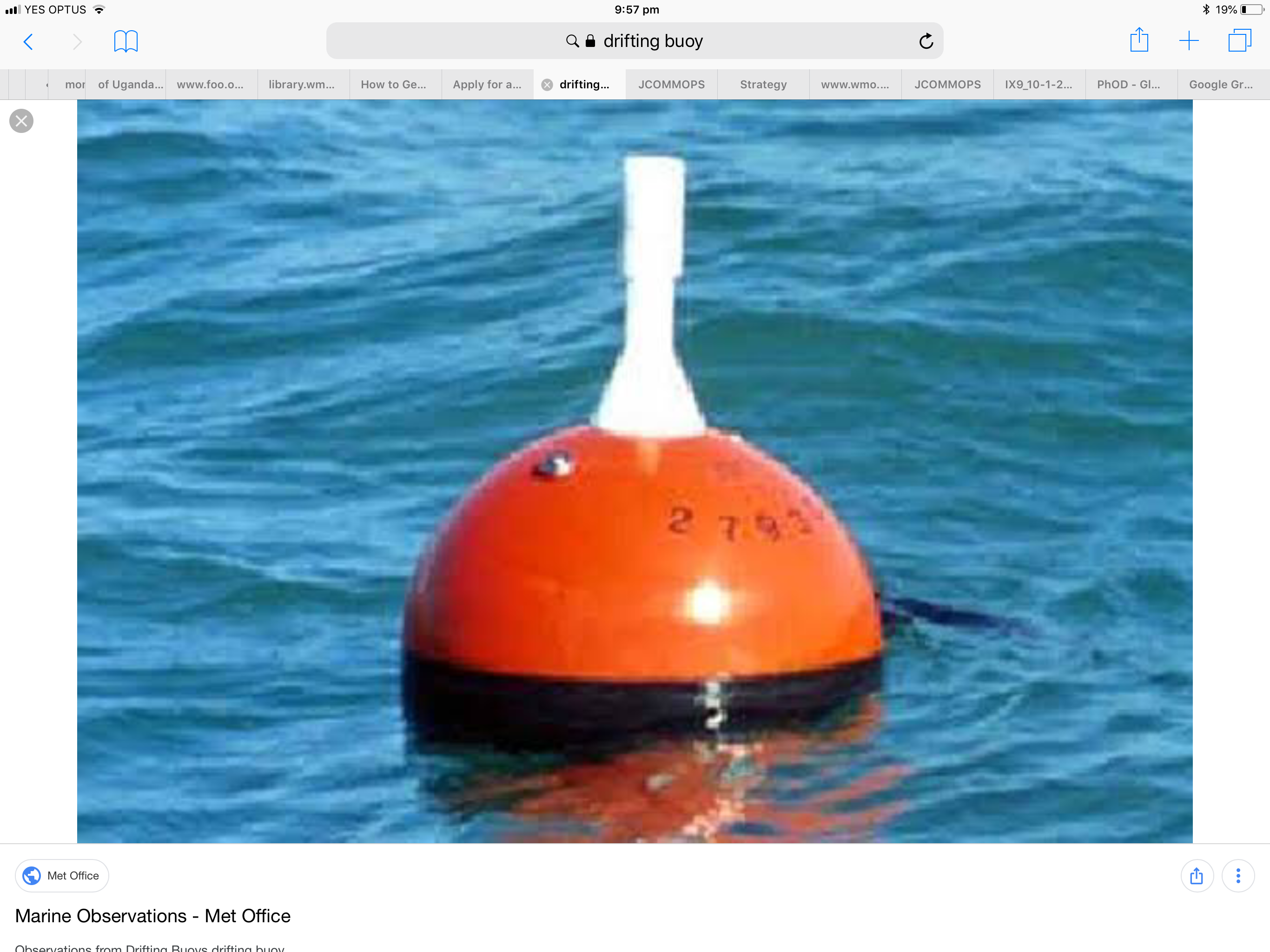 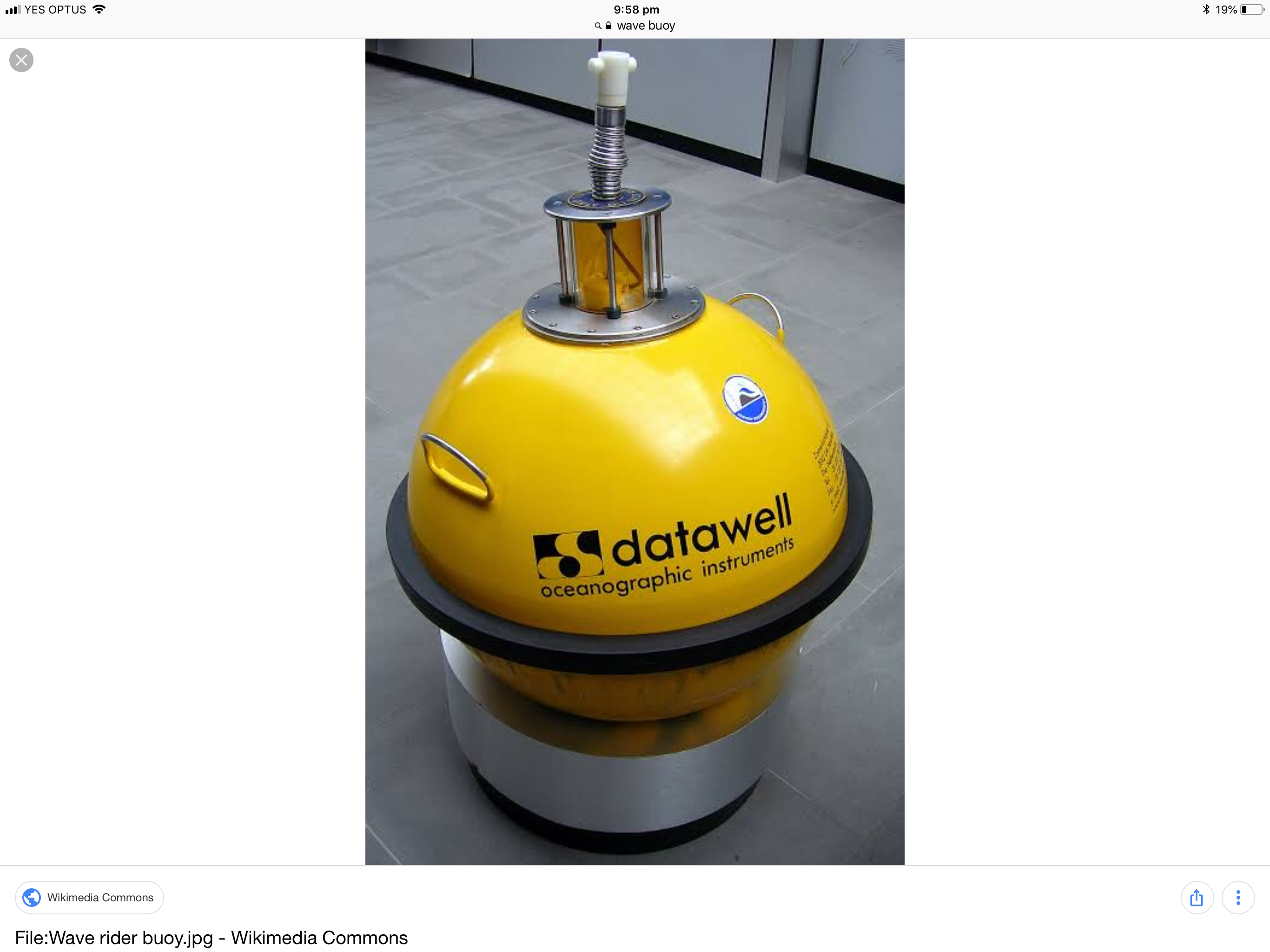 Met-Ocean buoys
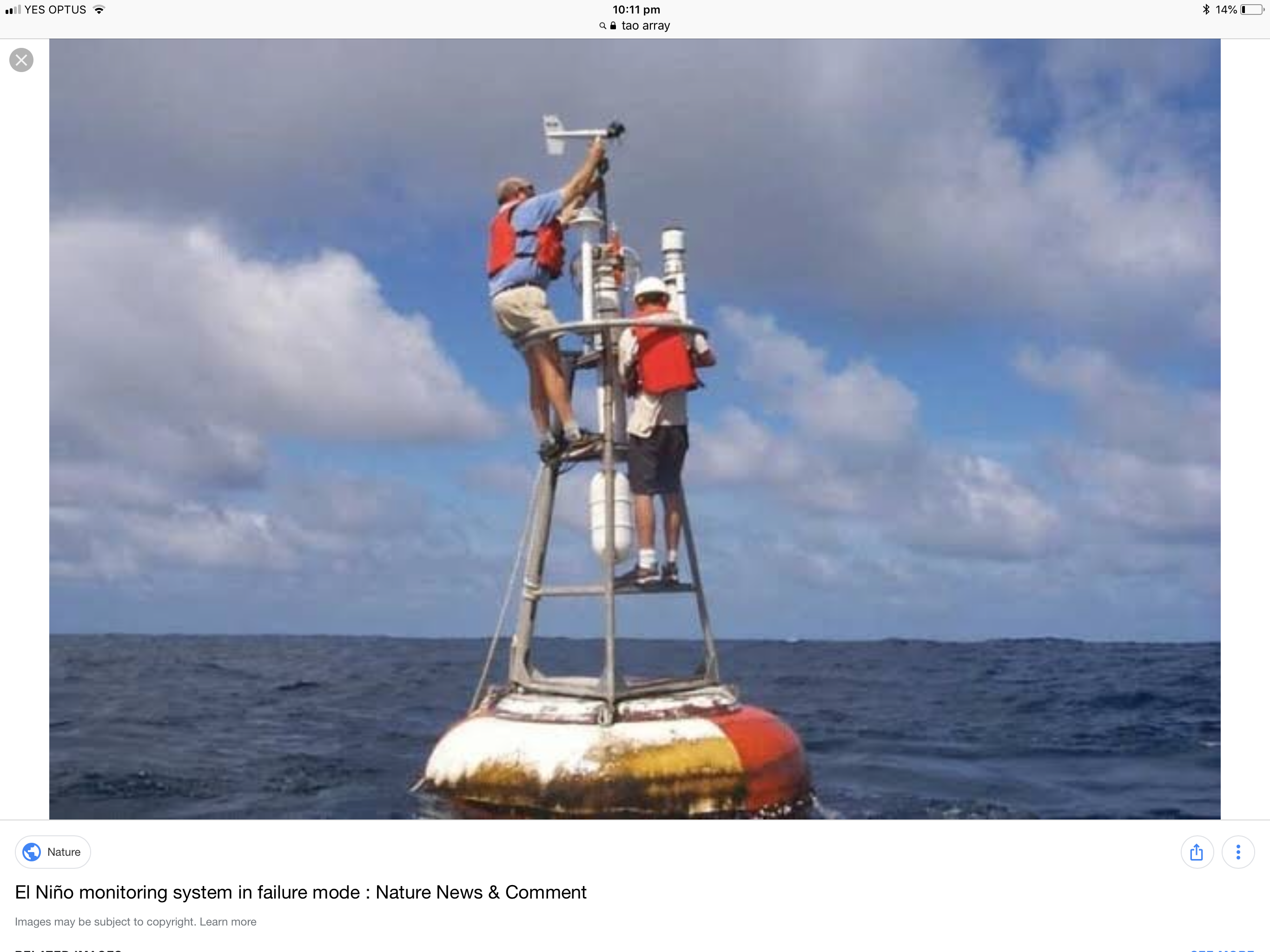 Drifting buoys
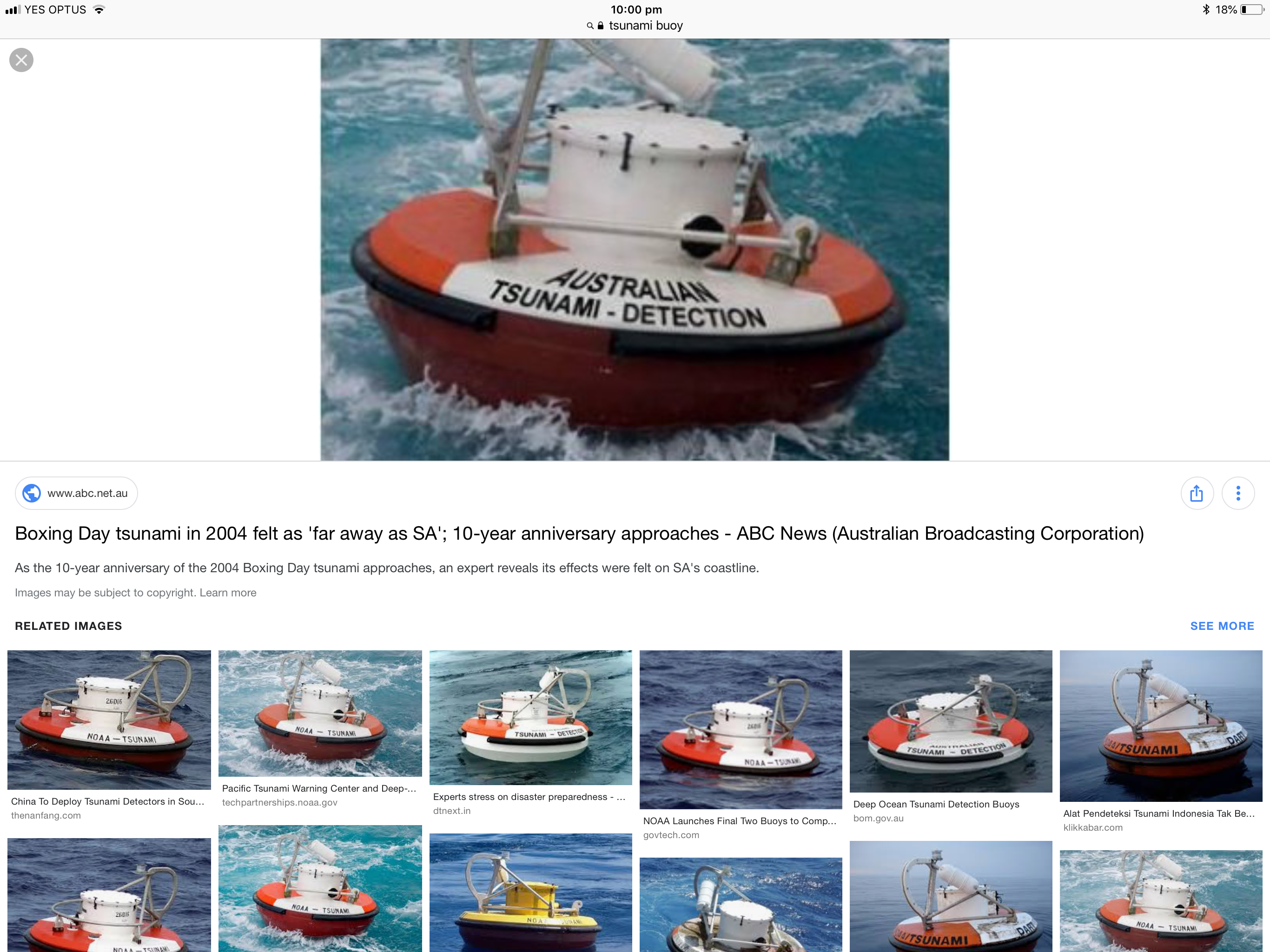 Wave buoys
Temp, Pressure, Salinity, currents, wind, waves are primary observations
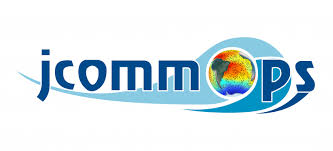 Tsunami buoys
Coverage gaps – e.g. sea level pressure…
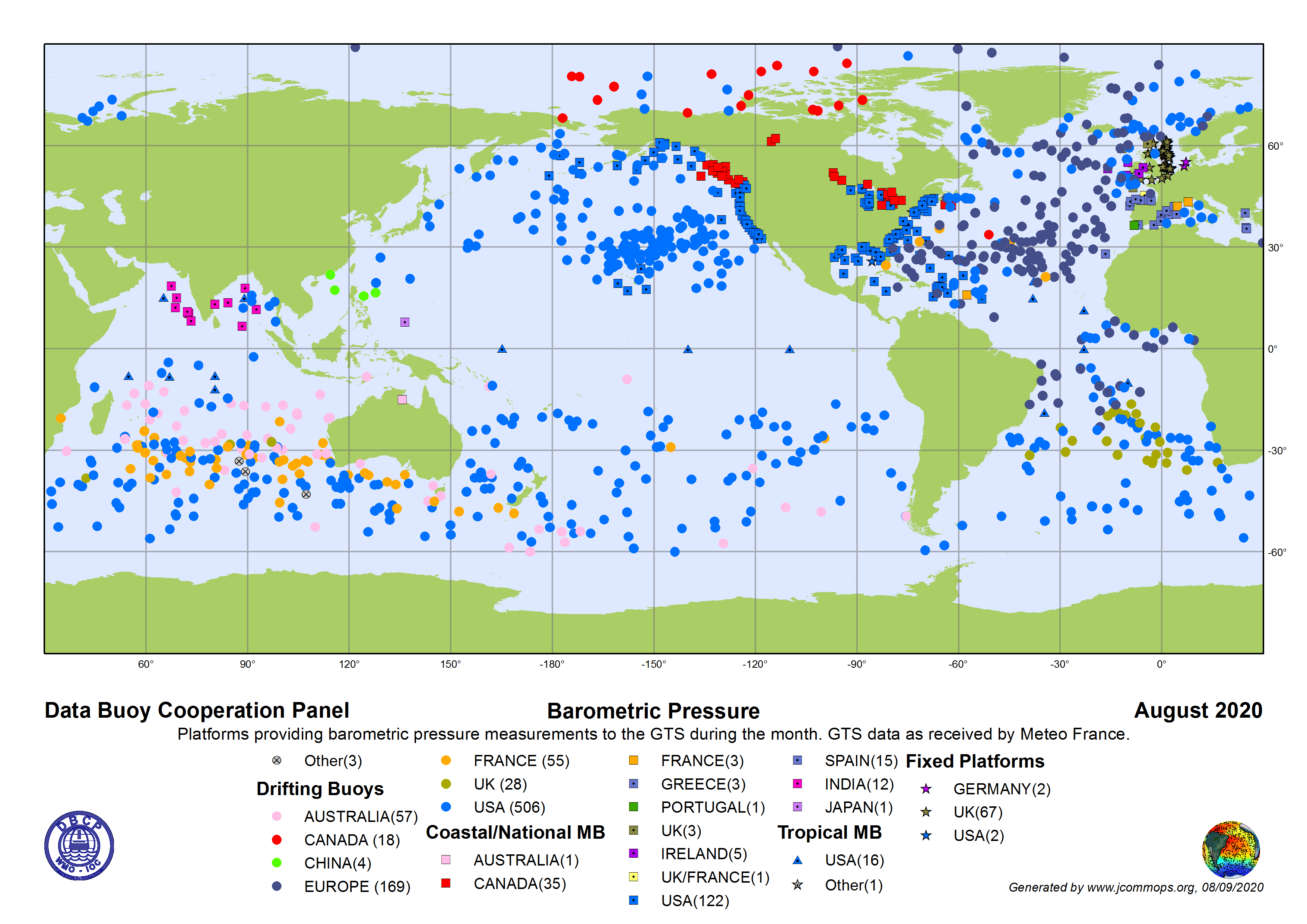 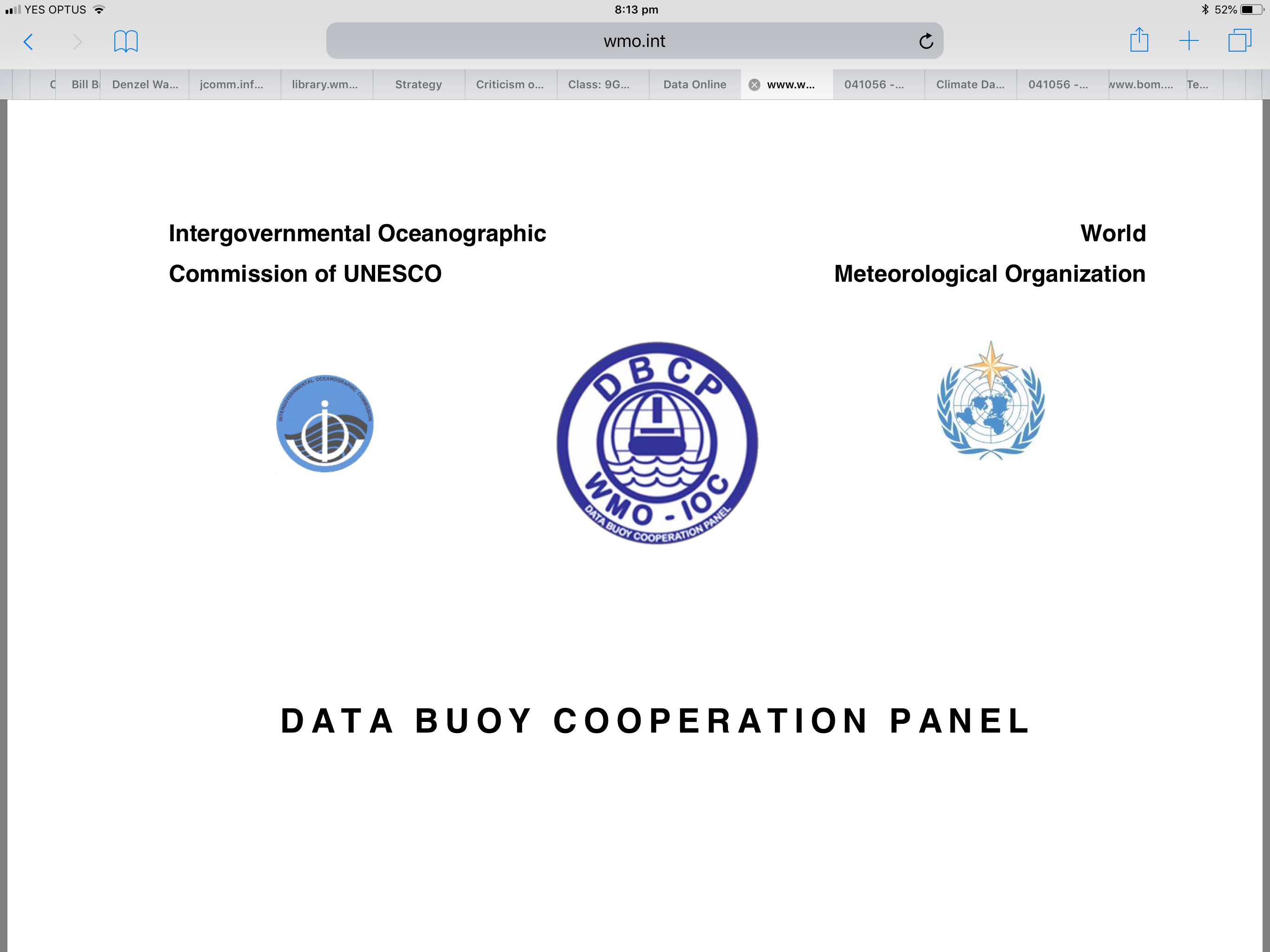 The landscape is changing!
WMO reforms
UN Decade of Ocean Science for Sustainable Development
UN Sustainable Development Goal – SDG 13 & 14
GOOS 2030
OceanObs19
Paris Agreement plus plus plus…
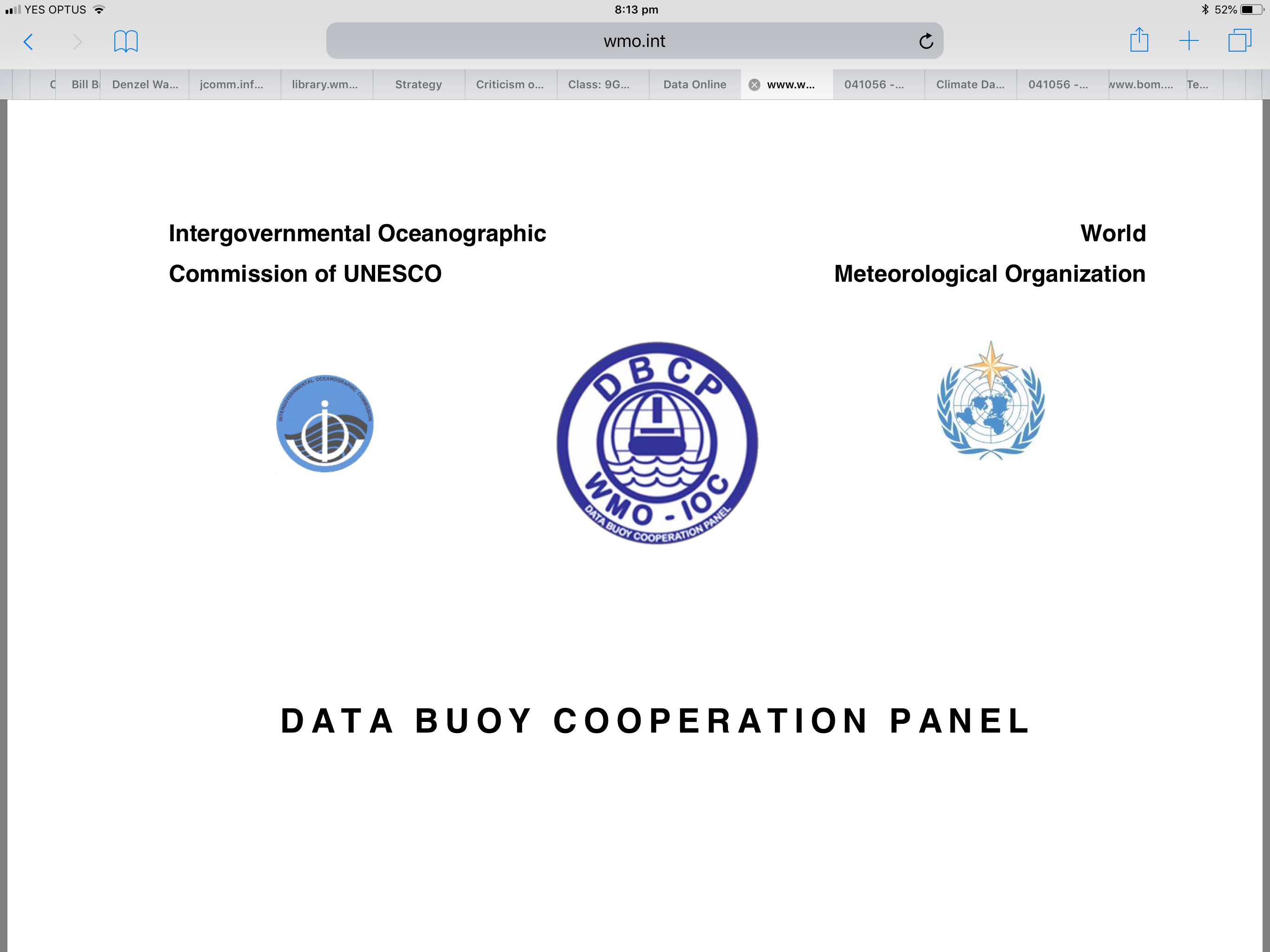 The need for the DBCP has never been greater
Growing awareness and concern of public of ocean and climate change
Climate change and its impacts
Extreme weather events 
Food and Energy needs
Ocean health
Fundamental science
Forecasting capability
Marine debris (plastics)
Growing involvement of the commercial sector in observations
Demand for us is urgent and growing
Our future is intimately linked to all of this
Rapid technology innovation
Big Data
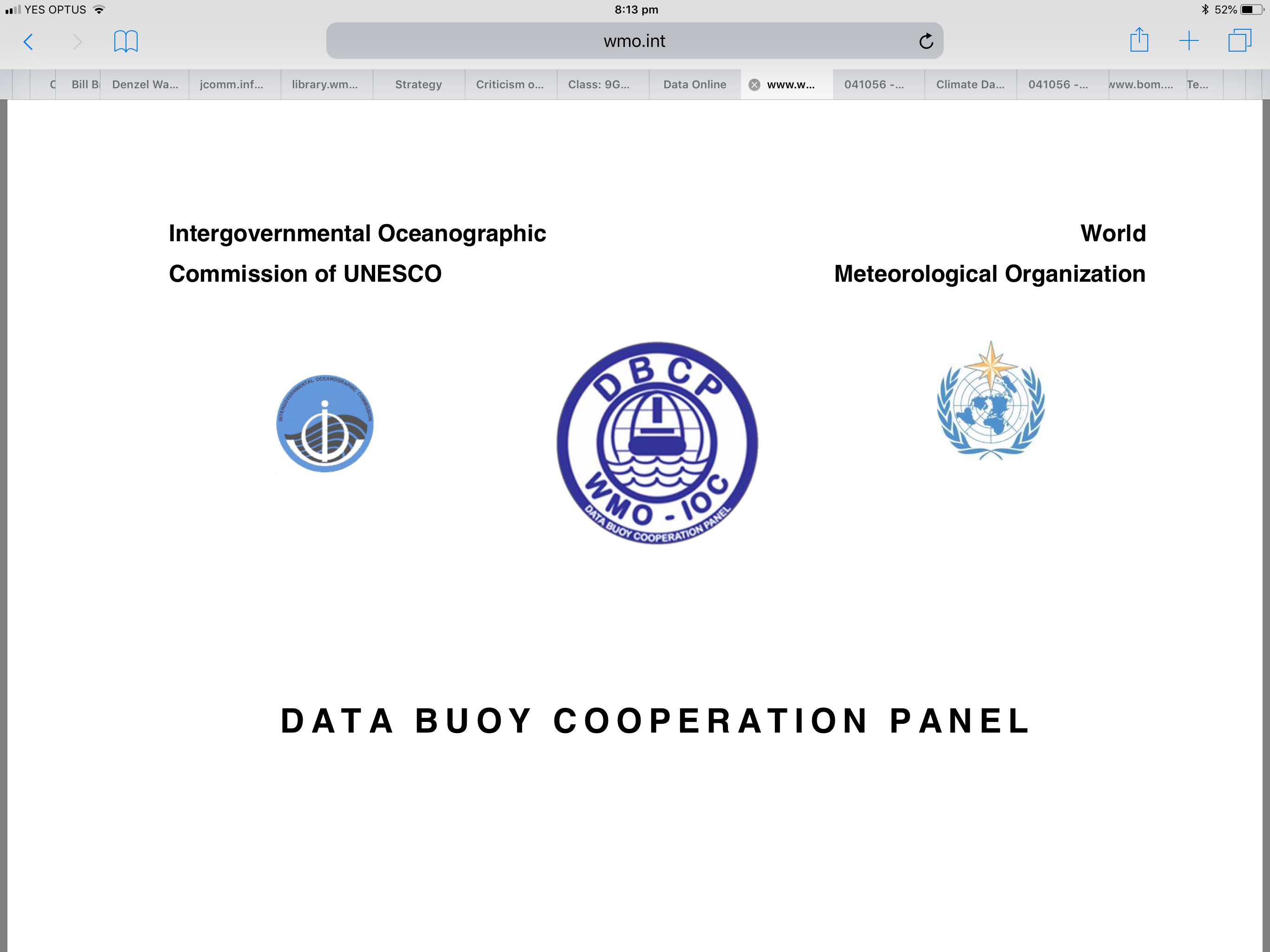 The week ahead (packed & exciting!)
Making the most of our virtual time together
Encouraging engagement and discussion (hearing from you)
Strong user focus
Strategic Planning for greater impact where it matters
Key sessions:
Session 2 (Monday) 		- Science and Technology Workshop 
Session 4 (Tuesday) 		- User Impact (Guest speakers and Q&A)
Session 5 (Wednesday)	- The DBCP strategy
Session 8 (Thursday)		- Breakout sessions
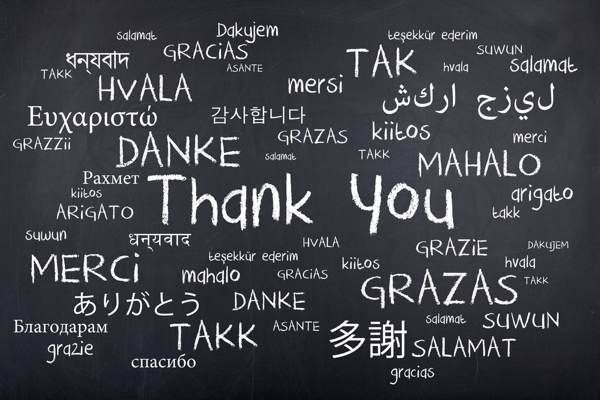